Les Théories Cognitives
Pr. Ismail RAMMOUZ
Octobre 2020
Le fondateur du courant cognitiviste
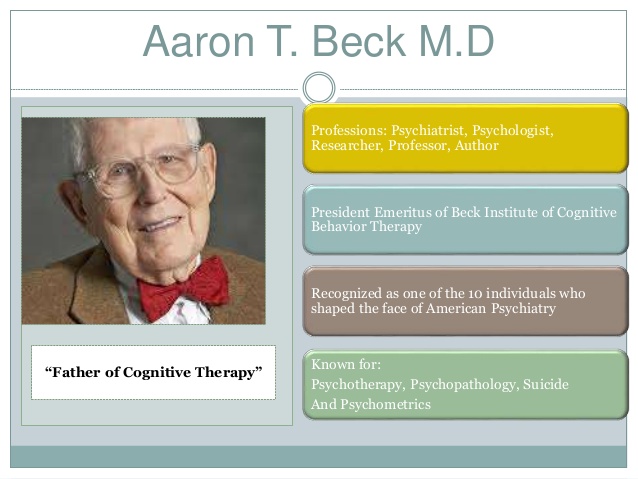 La Triade cognitive
Pensées- Emotions- Comportements
Relations réciproques et bidirectionnelles
Le fondateur: Aaron Beck
Les théories cognitives 
Ces théories sont non spéculatives, et sont articulées sur une pratique expérimentale
Elles s’intéressent à : 
 Styles cognitifs et modes de perception 
Formes et dynamismes de l’activité mentale
Représentations mentales 
Catégorisation des prises de risques
Dimension réflexion-impulsivité. 
 Moyens :
 schémas précoces 
Croyances erronées
Distorsions cognitives
Exemple de la multiplicité des cognitions
Exemple: établir un RDV avec quelqu’un et il ne vient pas
Cognitions ?
Emotions?
Comportements?
Exemple de la multiplicité des cognitions
Exemple: établir un RDV avec quelqu’un et il ne vient pas
BECK: Pensées automatiques négatives
Monologue intérieur sub-conscient, qui donne une signification aux évènements et détermine notre réponse émotionnelle.

Beck:  « YOU FEEL THE WAY YOU THINK »
   On répond plus à la représentation cognitive des événements, qu’aux événements.

 «Ce qui trouble les hommes, ce ne sont pas les choses, mais les opinions qu’ils en ont. » Épictète (2000 ans)
La triade
Exemple de la triade
Exemple: Tristesse- Inactivité
Les schémas cognitifs
Croyances anciennes et des représentations mentales abstraites qui résument et organisent de façon structurée des événements, des objets, des situations ou des expériences semblables. 
Les schémas, stockés en mémoire à long terme, permettent d'analyser, de sélectionner, de structurer et d'interpréter des informations nouvelles. Ils servent donc en quelque sorte de modèle et de cadre pour traiter l'information et diriger les comportements
 les travaux de Beck ont montré l'existence de schémas inadaptés à l'origine de la dépression et des personnalités pathologiques.
Les schémas précoces
Les expériences toxiques de l’enfance sont à l’origine des schémas précoces inadaptés.
Les schémas les plus précoces s’enracinent dans la famille nucléaire. ils sont plus invasifs et plus résistants. 
 Les schémas en rapport avec l’entourage (les pairs, l’école, communauté, culture) sont moins envahissants et moins rigides.  
Ils sont composés de souvenirs, émotions, cognitions et sensations corporelles.
Ils portent sur soi et sur les relations avec autrui
Ils sont développés  pendant l’enfance ou l’adolescence
Ils peuvent être réactivés par les évènements quotidiens en rapport avec leur contenu ou par des états d’humeur.
LES SCHEMAS: Quelles émotions et sentiments ressent-il de manière répétitive et durable?
Un enfant de la rue ?
Méfiance 
L’environnement est dangereux,
La valeur, c’est la force…
Il n’y a pas de place aux sentiments
Mon corps n’a pas de valeur...
Une femme divorcée ?
Une jeune fille victime d’une agression sexuelle ?
Un adulte ayant un historique riche de maltraitance parentale ?
Exemple de la multiplicité des cognitions
Modèle cognitif chez les  dépendants au tabac
« Je ne peux pas être heureux sans fumer»
« Je contrôle mieux la situation avec une ou deux cigarettes»
« Je ne peux pas m’intégrer dans le groupe sans fumer»
Si je m’arrête de fumer, cela menace mon fonctionnement quotidien et mon bien-être
 «Si je ne consomme pas, je ne pourrais pas supporter l’ennui / la douleur / il ne me restera plus rien dans la vie … »
« Je suis incapable de tenir »
« De toutes les façons, je rechuterai »
ERREURS COGNITIVES
Surgénéralisation: = conclusion tirée à partir d’un seul élément, se condamner sur la base d’ un seul événement.
        «si c’est vrai dans ce cas, c’est vrai dans tous les cas »
Abstraction sélective: = isoler un événement de son contexte
        « seuls les événements qui comptent pour moi sont les échecs » « est ce que je ne fais attention qu’aux mauvais côtés des choses? 
Excès de responsabilisation : =attribution à soi-même des responsabilités qui ne sont pas de notre ressort 
       «  je suis responsable de tous les événements négatifs »
       « est ce que je ne me rends pas responsable de quelque chose qui n’était pas de mon fait? »
Généralisation de la causalité: « si cela a été vrai dans le passé, ça sera toujours vrai »
 Catastrophisme : « je pense toujours le pire, c’est la chose la plus probable »
Pensée dichotomique : =chaque chose n’est décrite qu’en extrême ou en son contraire ». (succès-échec, bon –mauvais). La personne n’envisage pas  la situation en des termes opposés 
Inférence arbitraire:= tirer des conclusions sans preuve
« est ce que cette vue des choses est la seule possible? » 
Auto-injonctions volontaires :«  il faut, je dois » ces termes maintiennent l’insatisfaction et l’inhibition
Erreurs cognitifs
Distorsions cogntives = erreurs cognitifs = dysfonctionnements cognitifs
Exemples
Un ingénieur compétent pourrait dire: « J’ai bien réussi le chantier, c’est normal, il était simple ».
Une Maman pourrait dire: « La femme de ménage est partie, c’est à cause de mon état ».
Un parmi nous pourrait dire: « Mon ami ne m’a pas rappelé, il ne veut plus me parler ».
Modèle cognitif chez les alcoolo dépendants
« Je ne peux pas être heureux sans consommer»
« Je contrôle mieux la situation avec quelques verres»
« Je ne peux pas m’intégrer dans le groupe sans consommer»
Sevrage = menace sur le fonctionnement et le bien-être
Suppression d’une béquille contre la nevrosité: «Si je ne consomme pas, je ne pourrais pas supporter l’ennui / la douleur / il ne me restera plus rien dans la vie / je perdrais mes amis … »
« Je suis incapable de tenir »
« De toutes les façons je rechuterai »
Le courant cognitif expliquant les traits de la personnalité
Modèle cognitif des troubles  de la personnalité
P. paranoïaque: les autres sont des ennemis potentiels
P. schizoïde: j’ai besoin de beaucoup d’espace
P. narcissique: je suis quelqu’un de spécial
P. histrionique: je dois impressionner les autres
P. antisociale: les autres sont des proies
P. dépendante: je suis faible et sans protection
P. obsessionnelle: je ne dois faire aucune erreur
P. évitante: je peux être blessé(e)